Türkiye’deki Bankaların Finansal Performansları ile Reklam Faaliyetleri Arasındaki İlişkinin Analizi: Ampirik Bir Uygulama
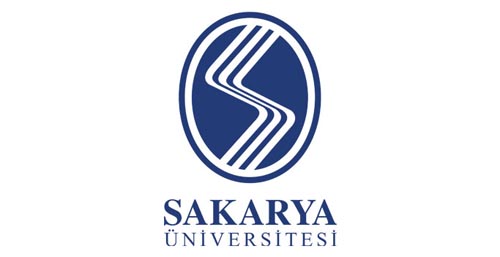 Arş. Gör. Mustafa KOÇ

Danışman: Doç. Dr. Gülfen TUNA
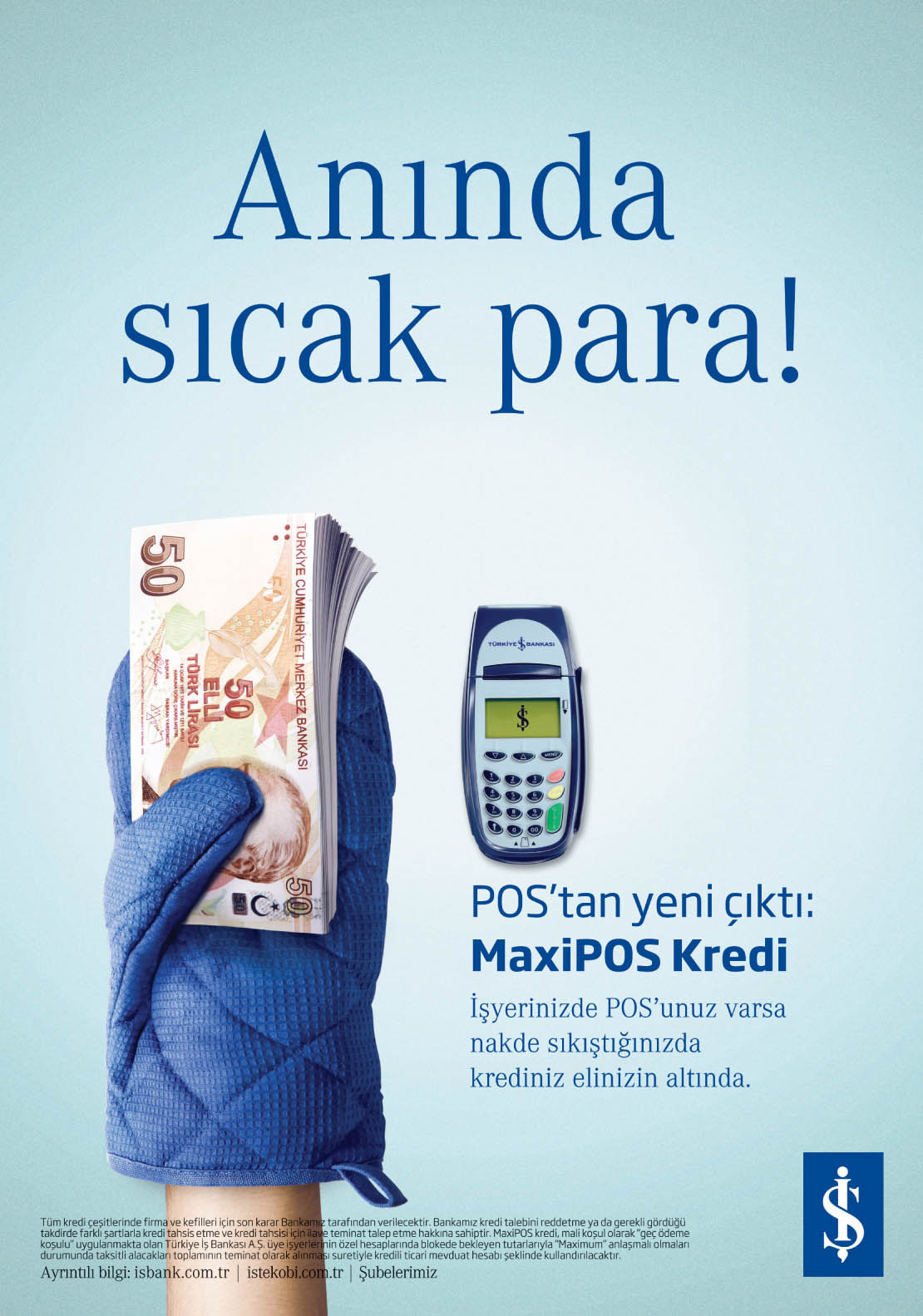 Sunum İçeriği
Araştırmaya Ait Genel Bilgiler
Genel Araştırma Modeli
Bankaların Performanslarının Değerlendirilmesindeki Yaklaşımlar
Davranışsal Finans Perspektifinden Reklam ve Bankacılık
Reklamın Kümülatif ve Gecikmeli Etkisi
Reklam ve Rekabet
Uygulama
Araştırmaya ait genel bilgiler
Araştırma Konusu
Araştırmanın amacı, bankaların reklam faaliyetleri ile finansal performansları arasındaki ilişkinin incelenmesi
Araştırmanın Amacı
Araştırmanın amacı reklam faaliyetlerinin bankaların finansal performansları üzerindeki etkisini belirlemektir. Bu etkinin doğrudan mı dolaylı mı olduğu, kümülatif etki söz konusu mu ve bu etkide yaşanan gecikmeler var mı araştırmaktır.
Genel Araştırma Modeli
Operasyonel Faaliyetler
Finansal Performans
Reklam Harcamaları
Doğrudan etki
Bankaların Performanslarının Değerlendirilmesindeki Yaklaşımlar
Bankacılık literatüründe, bankaların faaliyetlerine göre bankacılık sektörünün değerlendirilmesinde üç farklı yaklaşım kullanılmıştır. 
Bunlar “üretim yaklaşımı”, “aracılık yaklaşımı” ve “karlılık yaklaşımı”dır. 
Üretim yaklaşımında, bankaların işgücü ve sermaye kullanarak mevduat ürettiği ve kredi sağladığı varsayılmaktadır. 
Aracılık yaklaşımında, bankalar para yatıranlar ile para çekenler arasında aracı olarak kabul edilir. Diğer bir deyişle, bankaların temel işlevleri topladıkları mevduatları krediye dönüştürmektir. (TFRS-9 ve 5441 sayılı Bankacılık Kanunu)
Ve son olarak, karlılık yaklaşımına göre, bir bankanın temel motivasyonu karını arttırmaktır (Drake, Hall, & Simper, 2009)
Bankaların Finansal Performanslarının Karlılık Üzerinden İncelenmesi
Literatürde “Sermaye Rasyoları, Bilanço Rasyoları, Aktif Kalitesi, Likidite Rasyoları, Karlılık Rasyoları ve Gelir-Gider Yapısı” olmak üzere altı farklı kategoride finansal yapının incelendiği görülmektedir (Çelen, 2014).
Davranışsal Finans Perspektifinden Reklam ve Bankacılık
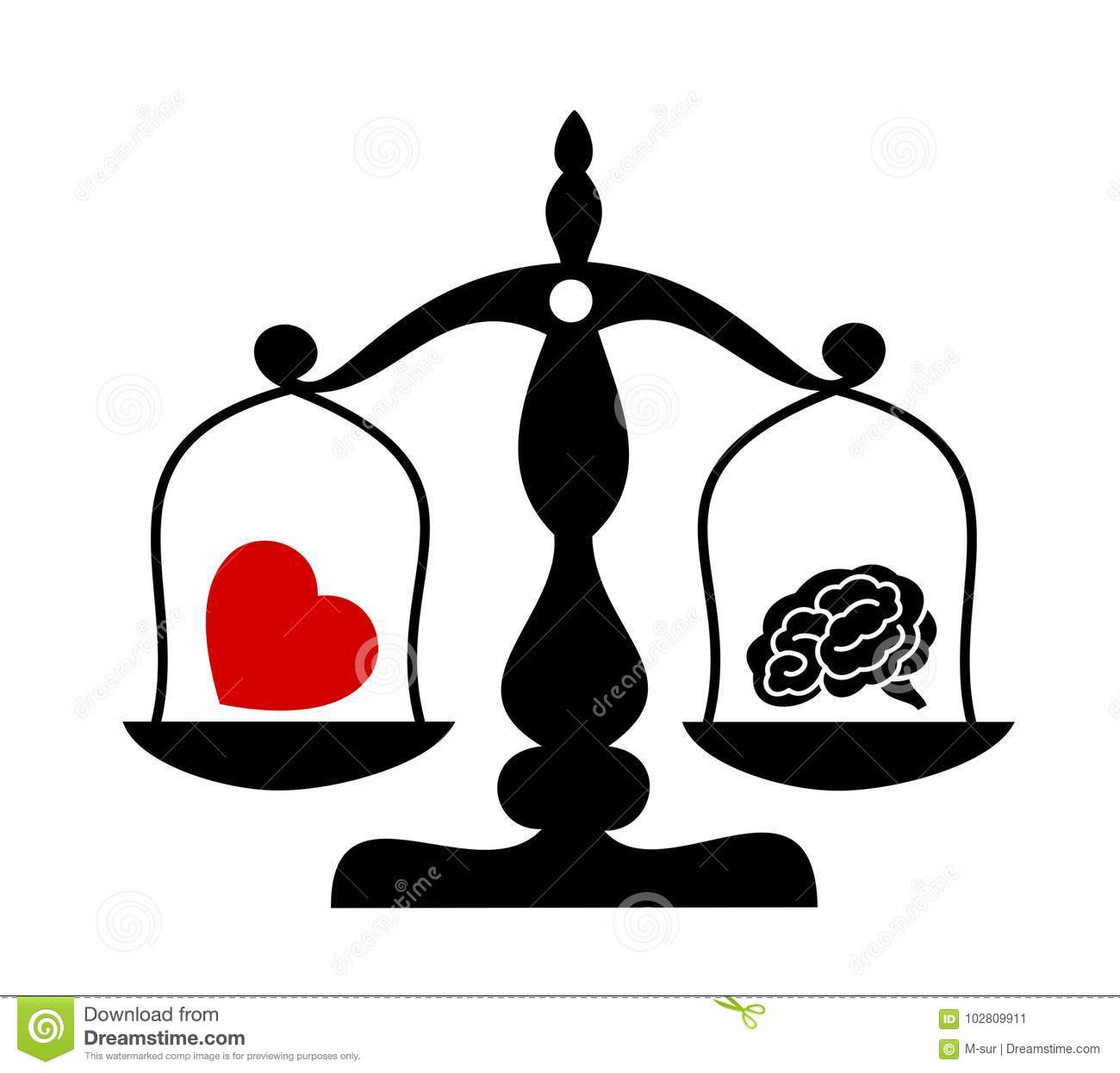 İnsan ve rasyonalite
Davranışsal Finans Perspektifinden Reklam ve Bankacılık-2
Bireylerin davranışlarındaki farklılaşmaya yol açan altı farklı kişisel özellik vardır: 
öngörü, 
kendi kendini kontrol etme, 
(3) alışkanlık,
(4) yaşam beklentisi, 
(5) diğer kişilerin yaşamlarına dair endişe, 
(6) moda (Fisher, 1930:81)
Davranışsal Finans Perspektifinden Reklam ve Bankacılık-3
Etkin piyasalar ve bilgi asimetrisi
Bilgi asimetrisi, en genel anlamda finansal ürün sağlayıcıları ve tüketicileri arasındaki eşit dağılmamış olan bilgi anlamına gelmektedir (Leyshon, Thrift, & Pratt, 1998). 

Finansal okuryazarlık

Bankalar açısından reklam faaliyetleri, gelecekteki nakit akışları üzerinde olası olumlu etkileri olan maddi olmayan duran varlıklara yatırım yapılmış gibi kabul edilebilir (Chauvin & Hirschey, 1993).
Reklamın Kümülatif ve Gecikmeli Etkisi
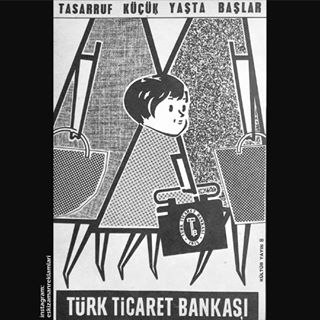 Reklamın ‘kümülatif ya da gecikmeli’ etkisi, algılanan reklamın müşteri üzerinden reklamda gösterilen ürünü ya da ürüne ait markanın farklı bir ürününü bir veya daha fazla satın alma kararına sebep olması demektir. 
Diğer bir tanım ise, reklamın son gösterim süresi sonrasında bile müşteri satın alma kararlarına etki etmesidir (Palda, 1965:163).
Reklamın Kümülatif ve Gecikmeli Etkisi-2
Ayrıca reklamın ‘kümülatif etkisi’ anında ortadan kalkmaz aksine belirli bir dönem sonunda sona erer (bu konuda çalışmalar (Waugh, 1959) “silinip gitmek” terimini kullanmaktadır.) 
Bu etki bazen dört bazen de yedi yıl sürmektedir (Melrose, 1969). 
Etkisinin ortadan kalkması ise verilmiş olan reklamın satışları arttırabilme gücünün %95 oranında azalması ile ifade edilmektedir (Palda, 1965).
Reklamın Etkisindeki Gecikmenin Nedenleri
1. Sürekli devam eden marka sadakati, ürünün kalitesine duyulan memnuniyet ile de desteklendiğinde, büyük ihtimalle çok uzun zaman önce görülen fakat unutulan bir reklama dayanmaktadır.
2. Satın alma kararlarındaki satın alma hareketi eşik değerinin aşılması için bazen bir dizi reklam gerekebilir. Satın alma kararıyla sonuçlanan son gösterilen reklam, geçmiş reklamlar hesaba katılmadan satın alma kararının primini alamaz.
3.Bazen hedef müşteri kitlesi reklamın gösterildiği süre içerisinde pazarda bulunmamış olabilir. Doğru müşterilere ulaşmak zaman alacaktır.
Reklam Harcamaları ve Reklam Yoğunluğu
AKBANK T.A.Ş. 30 Eylül 2016 Tarihi İtibariyle Hazırlanan Kamuya Açıklanacak Konsolide Finansal Tablolar, Bunlara İlişkin Açıklama ve Dipnotlar ile Sınırlı Denetim Raporu.
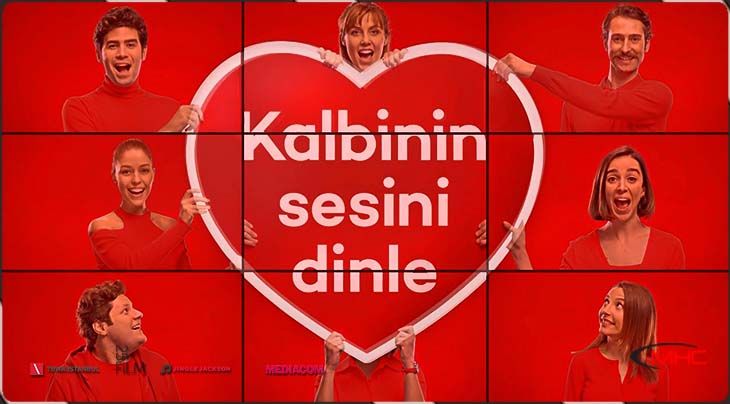 Reklam Harcaması Yaklaşımı
Firma reklam harcamasını gelirinin bir yüzdesi oranında yapabilir (Mian, Sharma, & Gul, 2018).

Sesin payı (share of voice)(Jones, 1990): Firma bulunduğu piyasadaki piyasa payı oranıyla aynı oranda reklam harcaması yapabilir.
Reklam ve Rekabet
Reklamın bankacılık sektörünün “tekel (monopoly)” ya da “oligapol (oligapoly)” olmasını desteklediğini araştırmışlardır (Edwards, 1973, Advertising and Competition in Banking).  
 İlk yaklaşıma göre reklam rekabeti arttırmaktadır(Ekelund & Gramm, 1970; Stigler, 1963; Telser, 1964). 
Diğer yaklaşıma göre ise reklam rekabeti azaltmaktadır (Comanor & Wilson, 1967; Landon, 1971; Mann, Henning, & Meehan, 1969)
Reklam yoğunluğu, yeni firmaların piyasaya girmesi konusunda engel oluşturmakta ve varsa bu giriş engelini yükseltmektedir(Chauvin & Hirschey, 1993).
Bankaların Finansal Performansları ve Reklam
Reklamın karlılık üzerindeki etkisi tek başına değerlendirilebilecek bir unsur değildir. Sadece karlılığa bakıp ‘reklam kullanılmalı mı?’ sorusuna cevap verilemez (Borden, 1964).
Bankaların finansal durumu ve makro ekonomik koşullar dikkate alınmadan finansal performans ölçülemez (Demirgüç-Kunt & Huizinga, 1999).
Finansal Performans Ölçümü - ROA
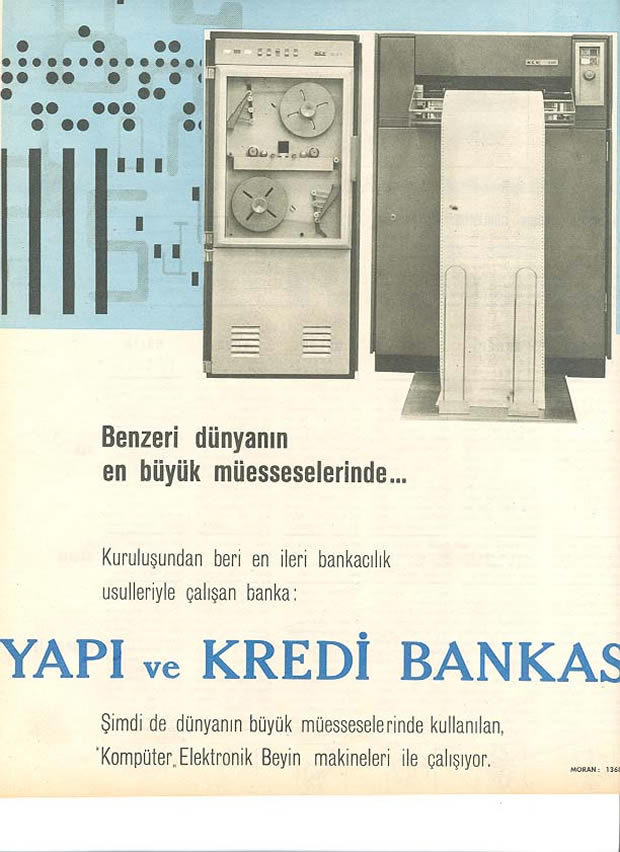 Grafik: Bankaların 2002 İle 2018 Yılları Arasındaki Gelir Tablosu Ticari Kar/Zarar Kalemi
Uygulama
Çalışmada Kullanılan Modeller
Çalışmada Kullanılan Değişkenler
Çalışmanın Yöntemi
Çalışmanın Kapsamı
Uygulama Sonuçları
Çalışmada kullanılan modeller (AdvExp)
Çalışmada kullanılan modeller-2 (AdvExp)
Çalışmada kullanılan modeller-3 (AdvExp)
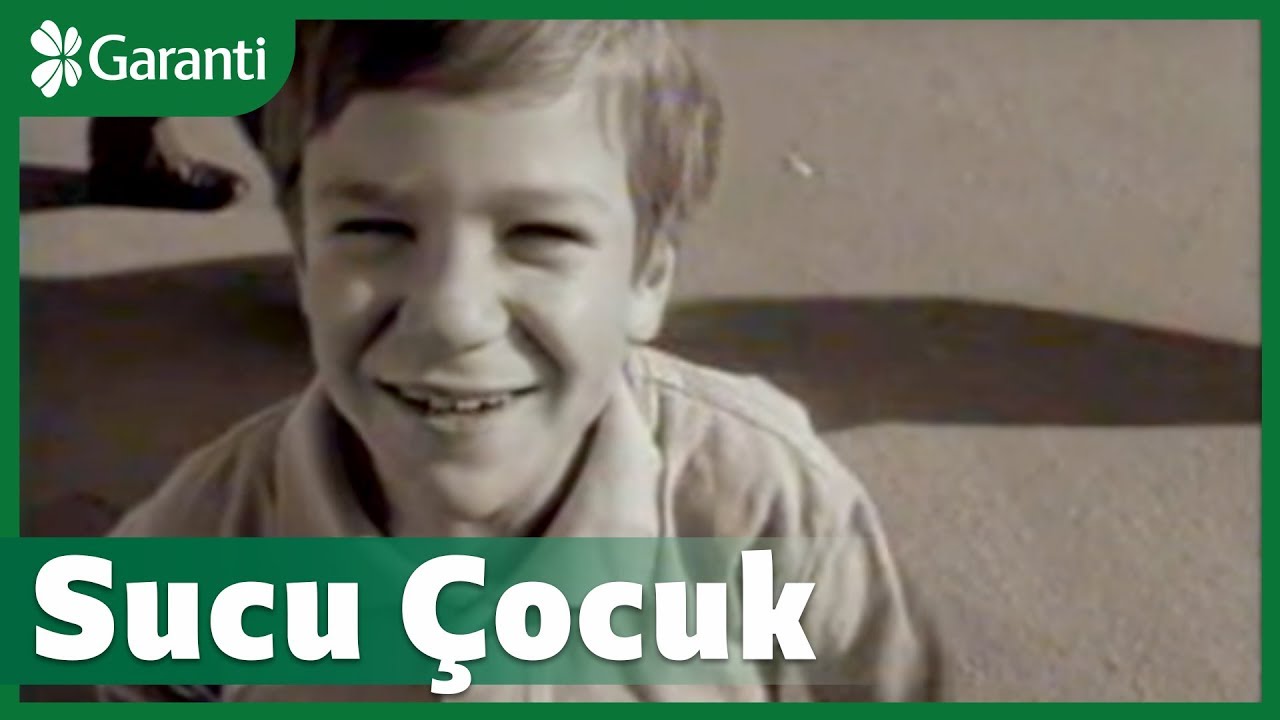 Çalışmada kullanılan değişkenler
Çalışmada kullanılan değişkenler
Çalışmada kullanılan değişkenler
Çalışmanın Yöntemi
Panel Regresyon (STATA)
Sabit ve Rassal Etkiler
Heteroskedasite, Otokorelasyon ve Birimlerarası Korelasyon

Driscoll ve Kraay Tahmincisi
Çalışmanın kapsamı
2002Q4 – 2018Q4 arasındaki çeyreklik verilerden 65 dönem
Türkiye’de İlgili Dönem Aralığında Faaliyet Gösteren 23 Banka
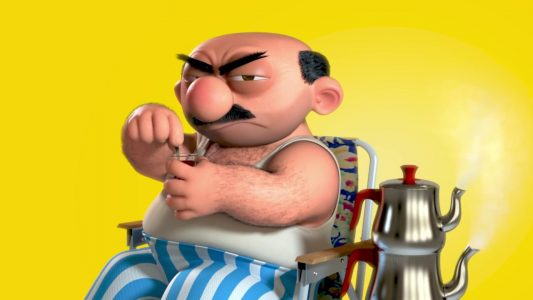 Çalışmanın kapsamı
Not: *Kalkınma ve Yatırım Bankalarını göstermektedir. Tabloda yer alan diğer bankalar Mevduat Bankalarıdır. Çalışmaya konu Katılım Bankaları yer almamıştır.
Sonuçlar
ROA AdvExp Sabit Etkiler Modeli ( Driscoll-Kraay Tahmincisi) Souçları
Sonuçlar-2
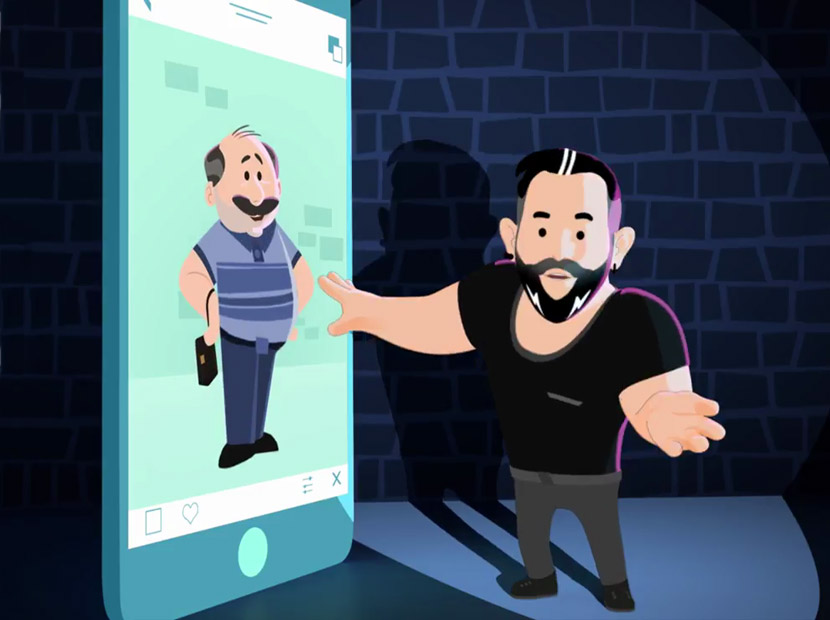 Reklam Yoğunluğu (AdvInt) Değişkeni Kullanılan Modellere Ait Sonuçlar
Değerlendirme ve Öneriler
Elde edilen bulguların literatür ile karşılaştırılması
Elde edilen bulguların uzman görüşleri ile tartışılması
Sonraki çalışmalar için öneriler
Çalışmanın Kısıtları
Türkiye’de faaliyet gösteren ve 2002Q4-2018Q4 döneminde verisi bulunan sadece 23 banka örneklem kapsamında kullanılmıştır.
Sabit ve rassal etkilere bakılan panel regresyon modeli kullanılmıştır. Farklı test istatistikleri farklı sonuçlar elde edilmesine yol açabilir.
Reklam ve finansal performans konusu interdisipliner bir konudur ve bu konuda yapılan çalışmalarda diğer disiplinler tarafından farklı bakış açılarıyla farklı yaklaşımlar sergilendiği gözlemlenmiştir. Bu çalışmanın finans alanında olması sebebiyle diğer pek çok yaklaşım göz ardı edilmiştir.
Dinlediğiniz için teşekkür ederim